Assembly Techniques
Workstation Setup,
Safety,
& Soldering Tutorial
LSU rev20210827
L03.02
1
Workstation setup
Prior to assembly or any work, a clean and organized workstation is vital for safety and proper assembly
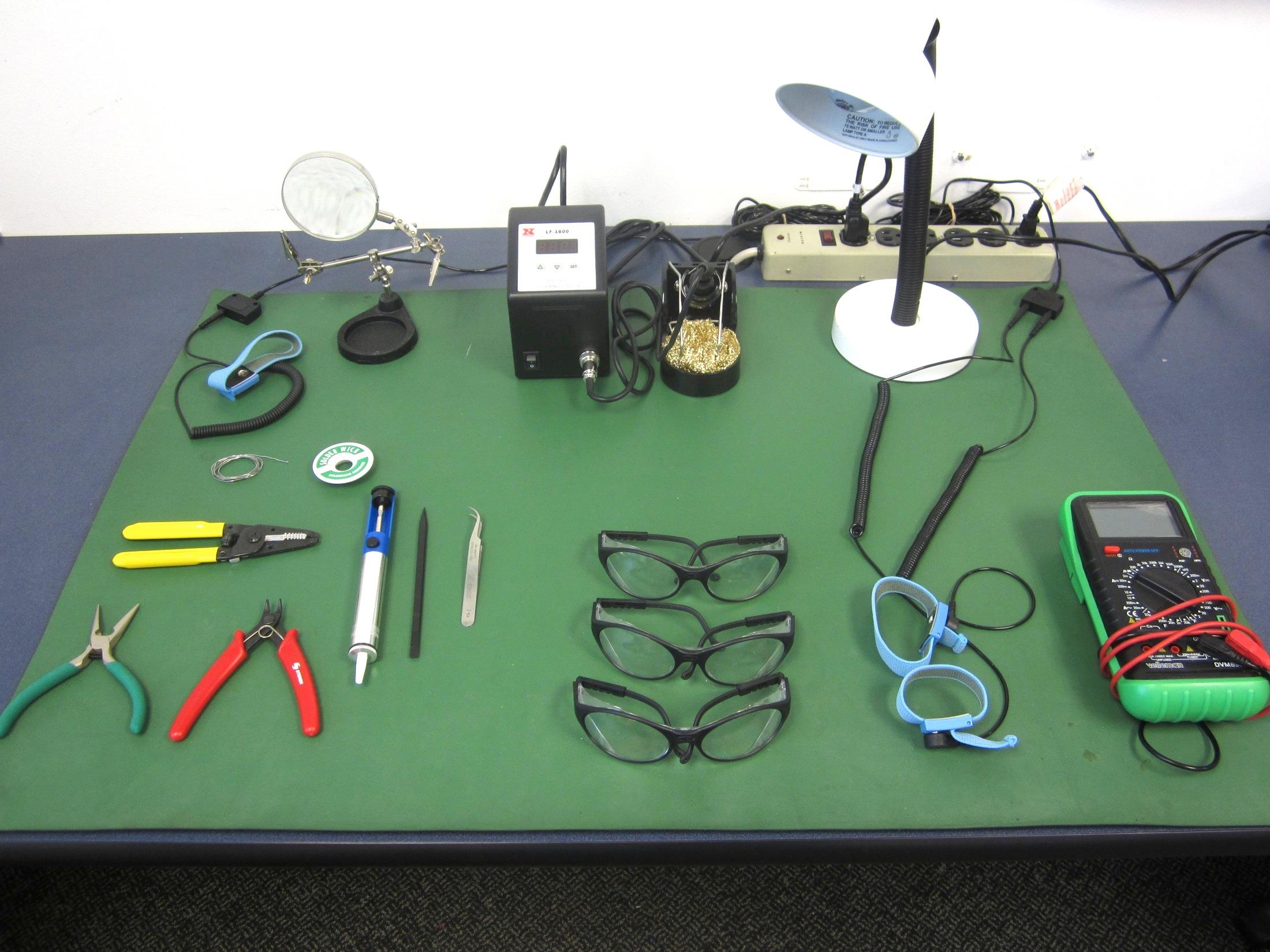 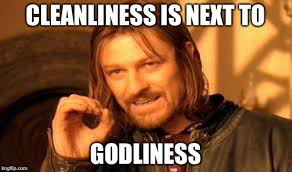 LSU rev20210827
L03.02
2
Items you need
LSU rev20210827
L03.02
3
Safety comes first.
Safety in the lab is like wearing your seatbelt; you regret not wearing it milliseconds after its too late.
Situational Awareness is key!
Be mindful of where you are and what hazards are around you.
Safety Glasses:
Hindsight is only 20/20 if you have both your eyes. Wear them!
Soldering irons can get in excess of 650℉
It takes 1 amp of electricity to cause fatal heart irregularities.
LSU rev20210827
L03.02
4
Safety (for the components)
Electrostatic discharge (ESD) can destroy electrical components.  
Leave components in static shielding bags until ready for use. 
ESD strap prevents you from “shocking” the components with static electricity.  
Excessive heat from soldering can harm electrical parts.
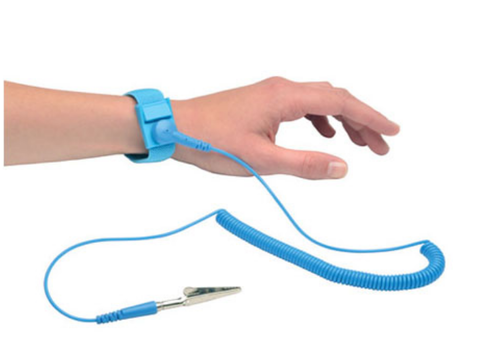 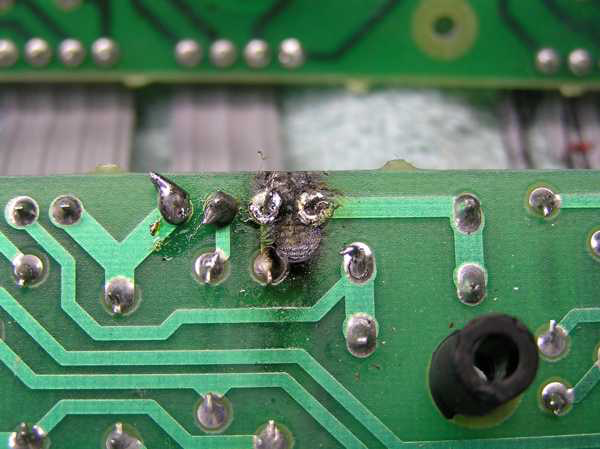 LSU rev20210827
L03.02
5
Soldering Tutorial
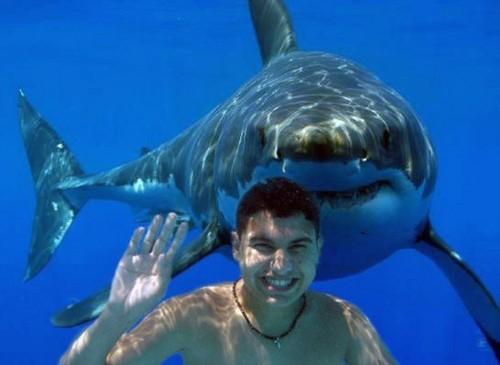 Soldering Safety:
Again, situational awareness is key!
Be mindful of where you are and where hot items are.
Hair (get it out of the way)
Eye protection
There is lead in the solder so wash your hands afterwards.
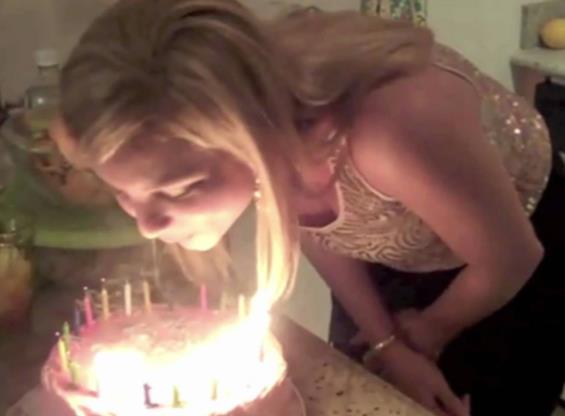 LSU rev20210827
L03.02
6
Soldering Tutorial
Soldering – fastening metal objects together using molten metal (solder) as the glue.

Three requirements
Low melting point metal  (wire solder)
Heat source  (soldering iron)
Flux  (to prevent surfaces from oxidizing)
LSU rev20210827
L03.02
7
Types of Solder
Tin-Lead solders
	60% Tin, 40% Lead - solid  at 361° F, liquid at  374° F
	63% Tin, 37% Lead - eutectic point is 361° F
		no “pasty” range  so joint movement less a problem
Silver-bearing Solder
	62% Tin, 36% Lead, 2 % Silver - solid at 354 ° F, 
	liquid at 372 F
		often used for surface mount components whose
		contacts contain trace amounts of silver
LSU rev20210827
L03.02
8
[Speaker Notes: .]
Soldering Irons
Constant wattage
Iron is continuously “ON” and eventually reaches        equilibrium temperature 
20 to 25 watt iron sufficient for circuit board assembly

Constant temperature
Tip incorporates a thermostatic element to maintain desired tip temperature
650 – 750 ° F appropriate for circuit board assembly

But wait…..even better…
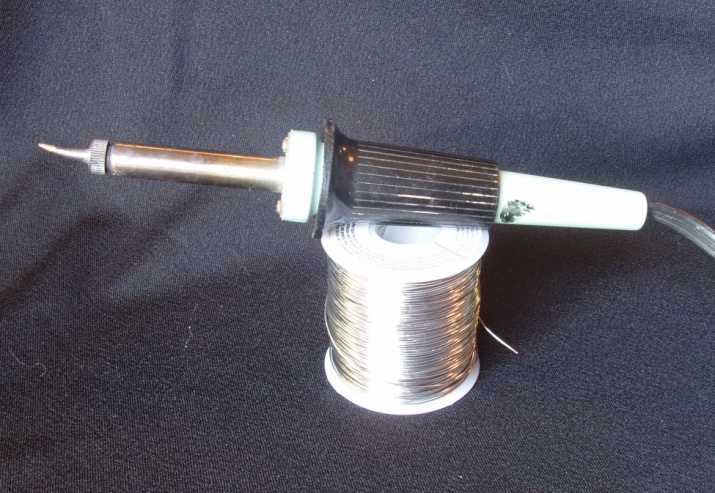 Weller® 30 watt iron
LSU rev20210827
L03.02
9
Soldering Irons
Temperature Controlled Solder Station
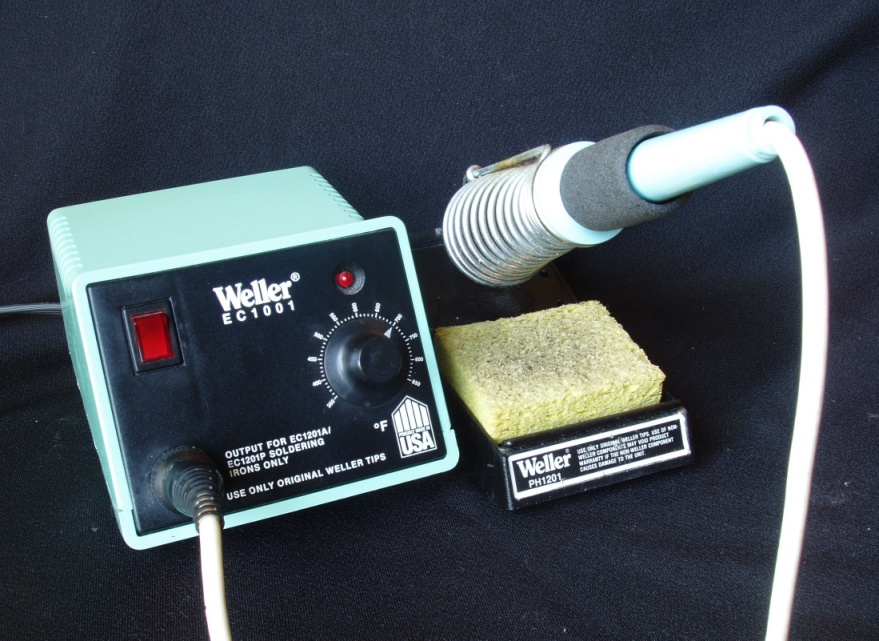 Feedback control maintains tip at desired temperature

Adjustable, often with analog or digital temperature display

Many have grounded tip to help prevent ESD damage
Weller® solder station
LSU rev20210827
L03.02
10
Types of Flux
Rosin Flux
   Type R – ordinary rosin – most common
	Leaves a residue that can be removed for cosmetic reasons if desired.
   Type RMA – mildly activated rosin
   Type RA – activated rosin – use with care
	RMA and RA fluxes leave a slightly corrosive residue that generally 	should be removed (with a solvent) after soldering 
Acid Flux – NEVER, EVER use this for electronics
LSU rev20210827
L03.02
11
Flux-core solder
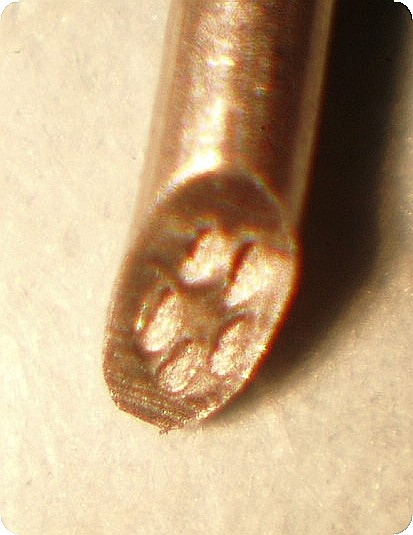 Most solder used for electronics assembly is in wire form, with the flux incorporated inside the solder.

Multi-core solder has several (usually five) separate flux channels within the solder.

For circuit board assembly use wire solder with a diameter of about 0.025 inch or less
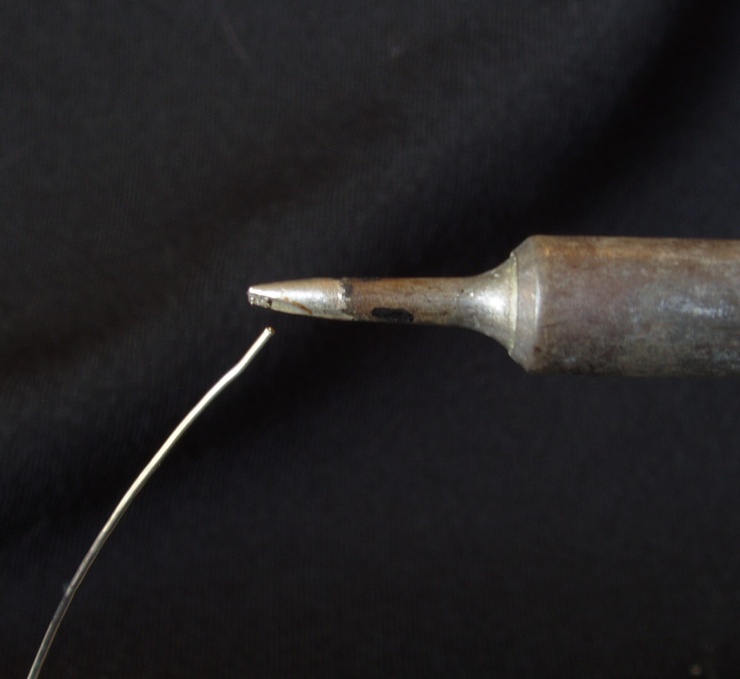 LSU rev20210827
L03.02
12
Two Types of Soldering
1st type: Through Hole
Component has metal leads that goes through the board.
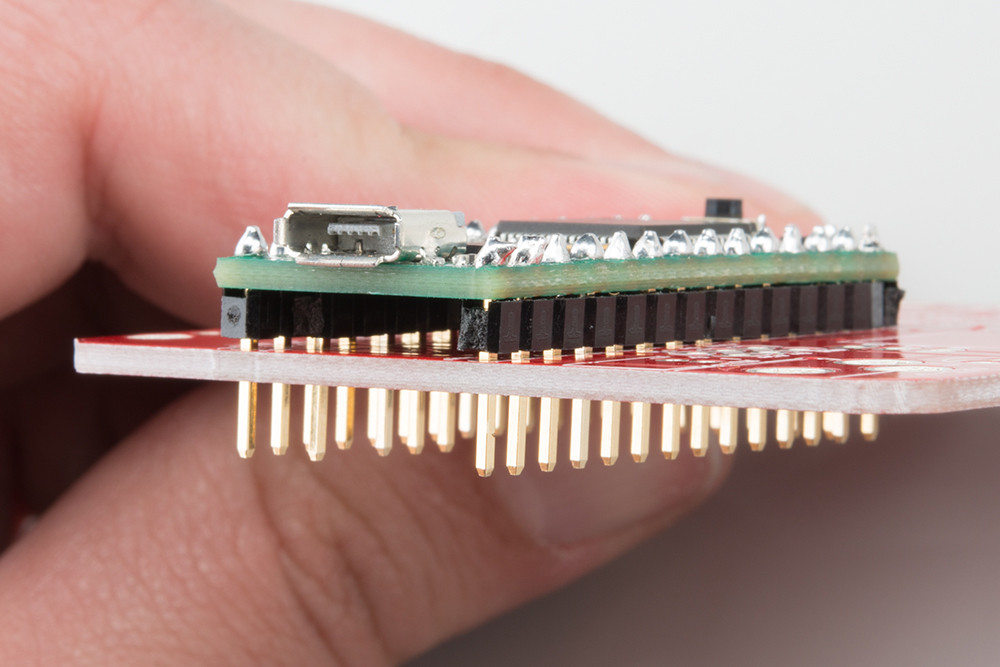 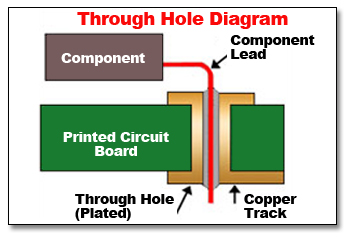 LSU rev20210827
L03.02
13
Two Types of Soldering
2nd type: Surface Mount.
Component has metal pads that rest on top of board.
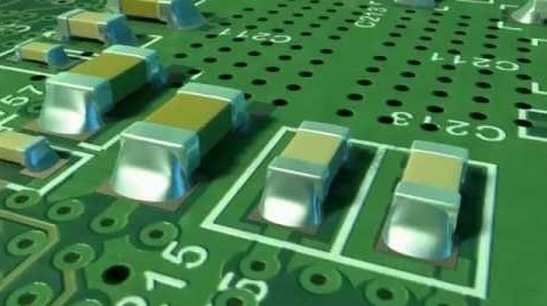 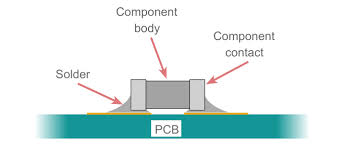 LSU rev20210827
L03.02
14
Soldering Tutorial
Component Placement & Inspection
Inspect all components before and after soldering.
Components should be as close to the board as possible without stressing the leads.
Orient components so that their value markings can be easily read after installation. Have resistor color bands all reading in the same direction.
When IC chips are to be soldered directly on to circuit boards (a socket is not used) their pins are often slightly too far apart and must be gently aligned. Be sure to be grounded when handling ESD sensitive chips.
LSU rev20210827
L03.02
15
Soldering Tutorial
Soldering tips:
Easier to add solder or re-melt it vs. remove it 
Easier to solder using the side of the iron, rather than the just the tip 
Make sure the iron is heating both the pad and the pin 
Good lighting
Install smaller components first. 
Install integrated circuits (IC’s) into sockets, not directly on the board
LSU rev20210827
L03.02
16
Soldering Tutorial  Through-Hole Component
Some components are “polarized”, meaning they have a negative and positive lead. Make sure the polarized component is oriented correctly with the board.
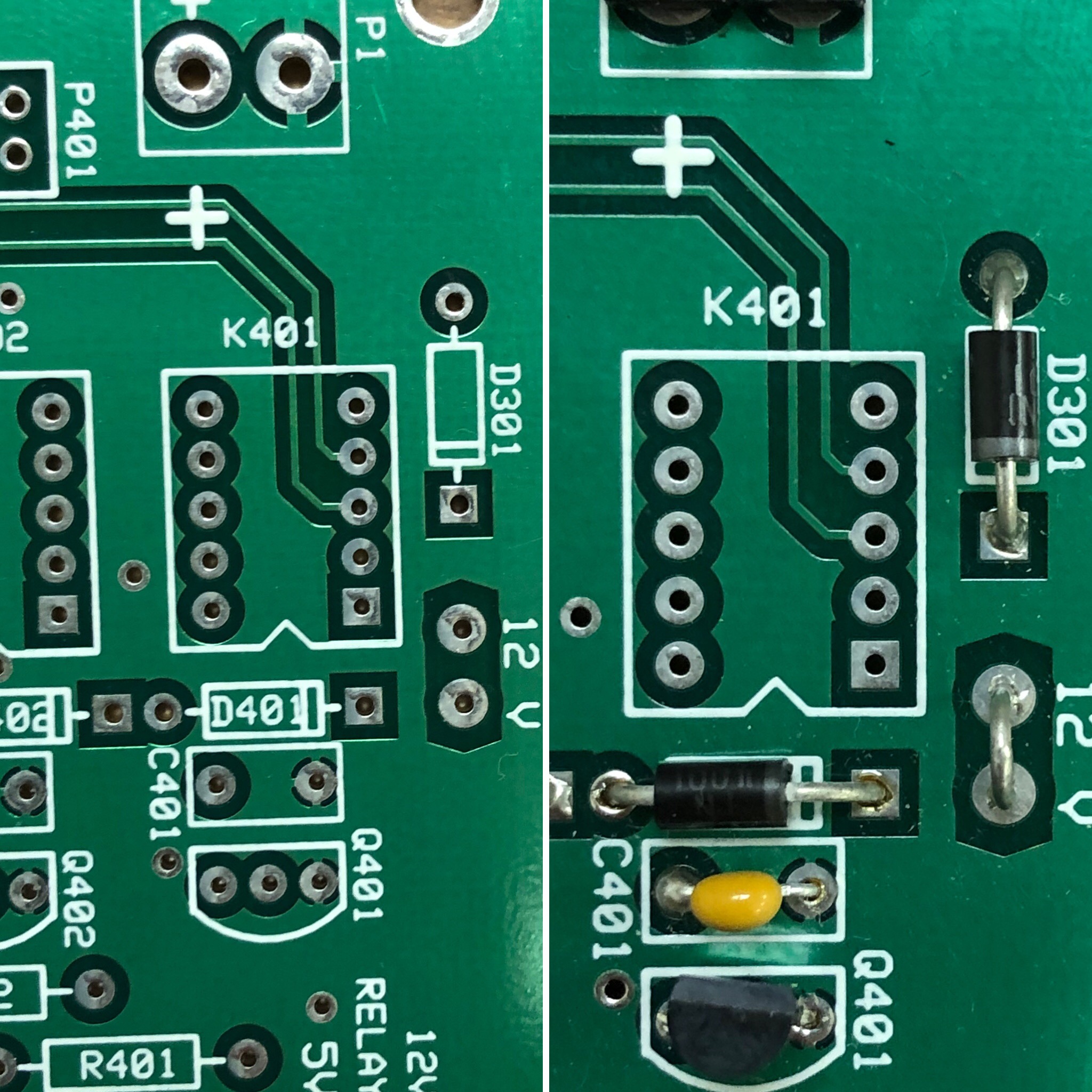 Properly oriented polarized diode, before and after.
LSU rev20210827
L03.02
17
Soldering Tutorial  Through-Hole Component
Some components have designated pin numbers. Make sure you align the correct pin with the correct hole. Pin-1 sometimes is designated with a dot on the component, as is the case of the photo to the right. Refer to datasheets and/or schematics to find pin-1 if need be.
Properly aligned IC’s, before and after.
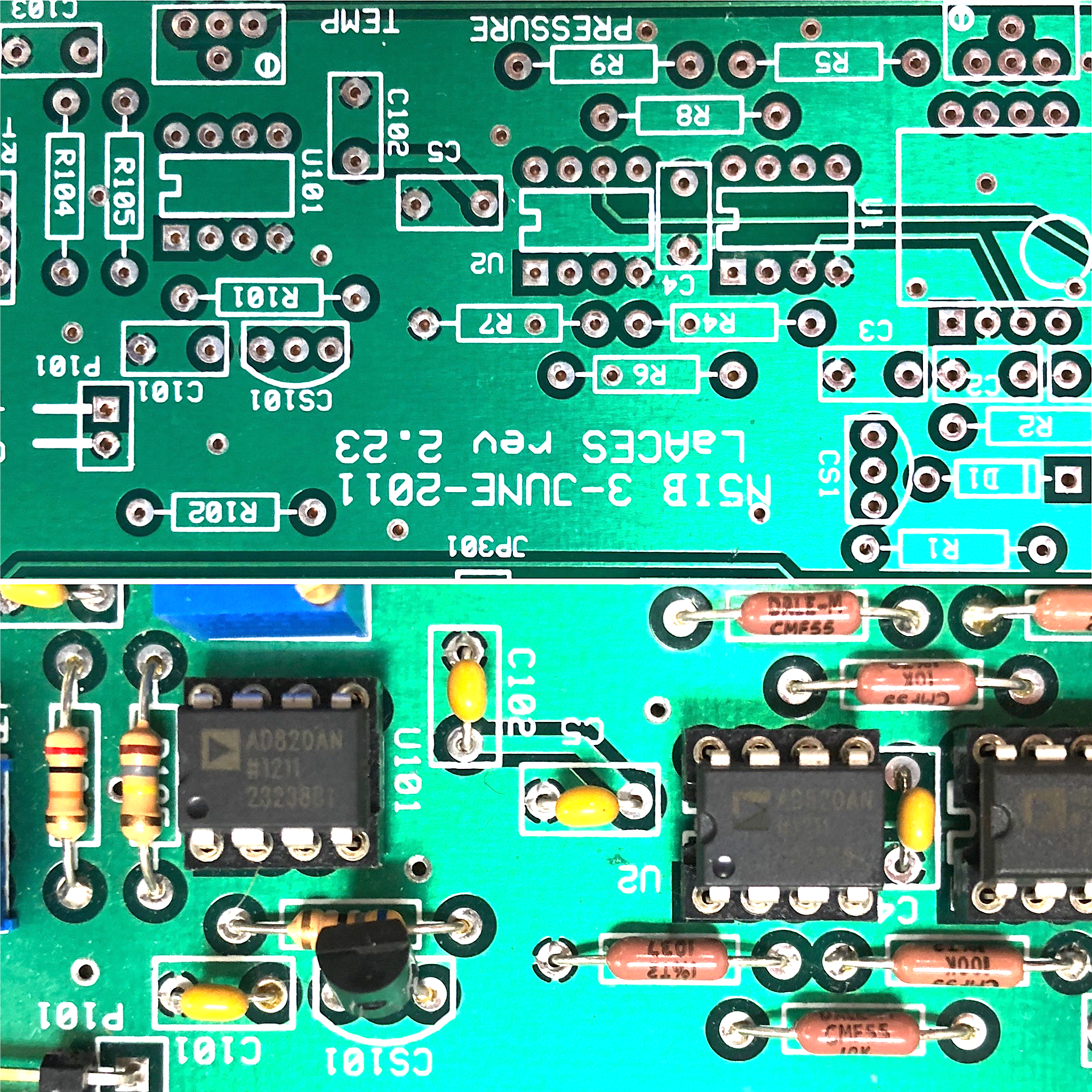 LSU rev20210827
L03.02
18
Soldering Tutorial  Through-Hole Component
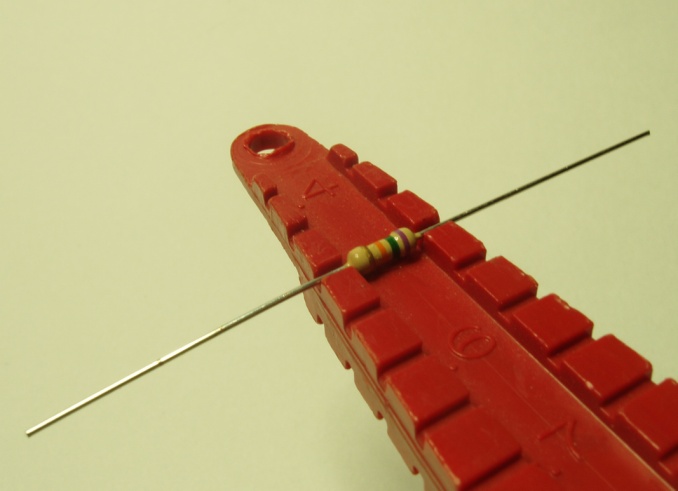 Use a lead bending jig, if available, to form the component leads to the correct spacing
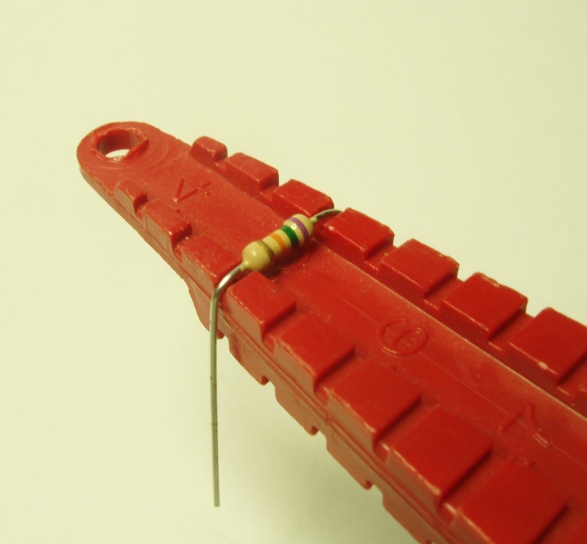 If a bending jig is not on hand, grasp the leads, not the body, of the component with needle-nosed pliers and bend gently.
LSU rev20210827
L03.02
19
Soldering Tutorial  Through-Hole Component
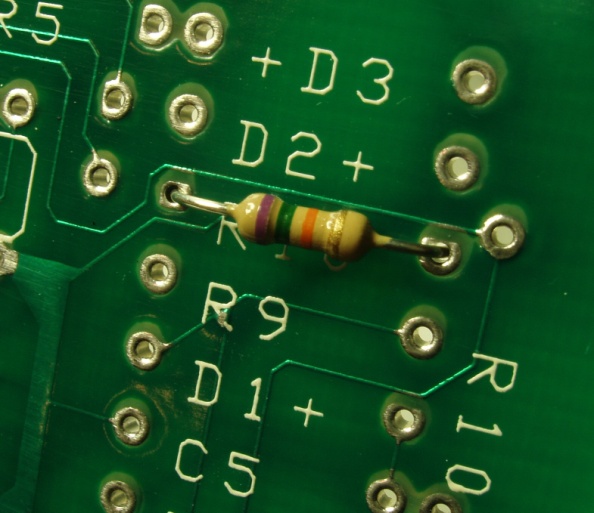 Insert the component’s leads through the holes in the circuit board. The body should lie flat against the board without having to force it down.
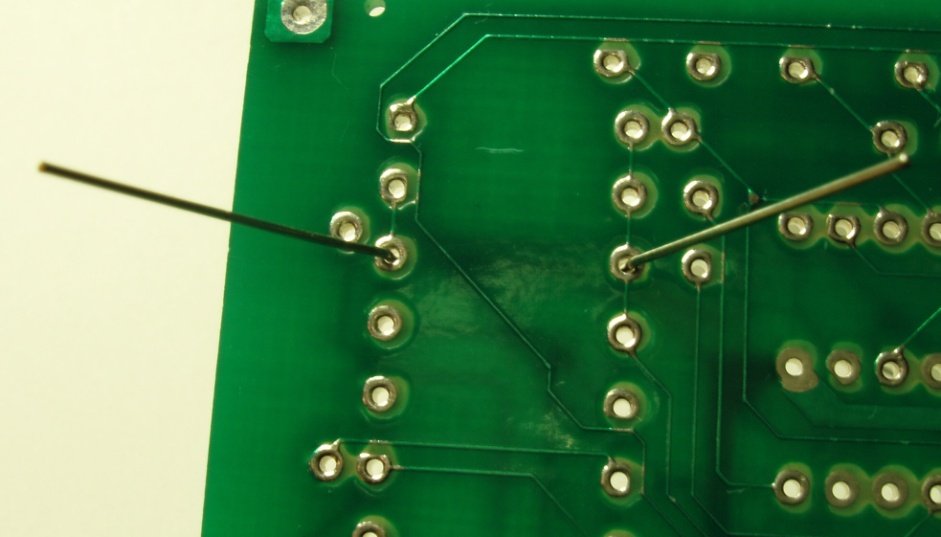 Turn the board over and gently bend the component leads outward to hold the component in place
LSU rev20210827
L03.02
20
Soldering Tutorial  Through-Hole Component
“Tin your Tip”
Once the iron is hot enough, “tin the iron tip” by melting an inch or so of solder on the tip and then cleaning the tip on the sponge. 
Tip should look look shiny .
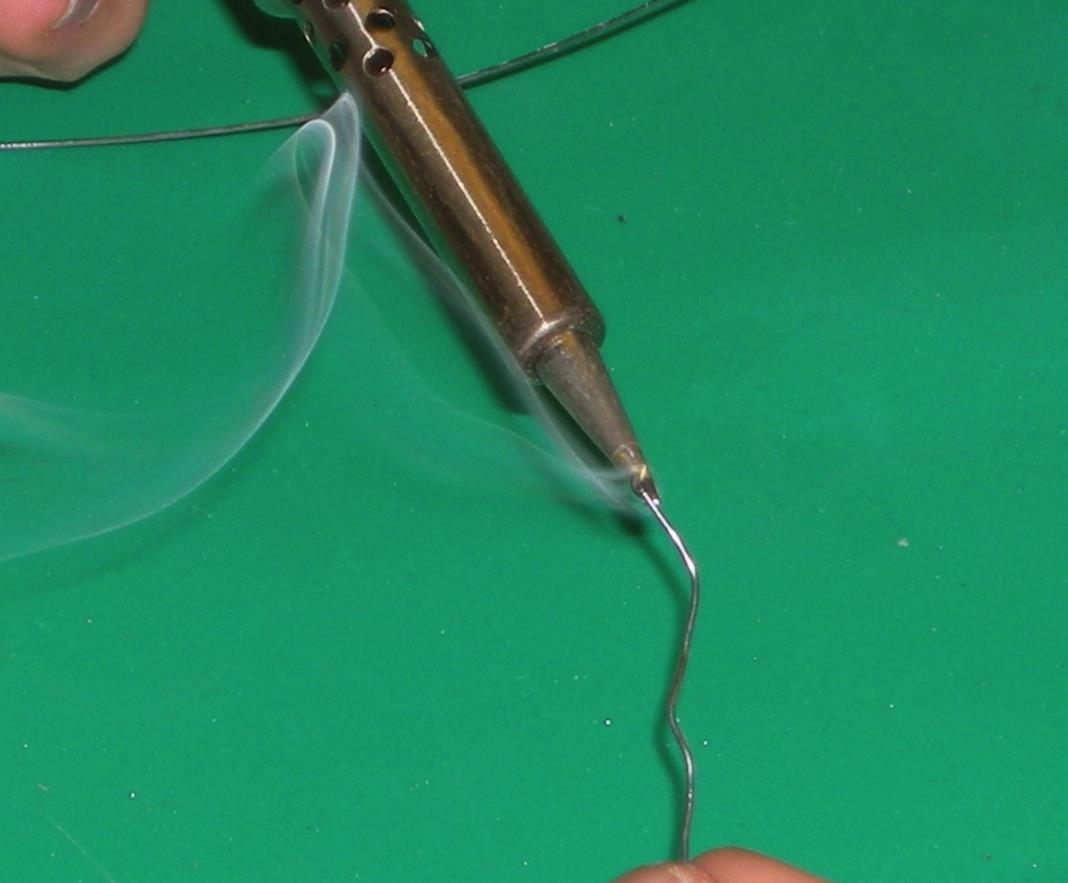 𝟭
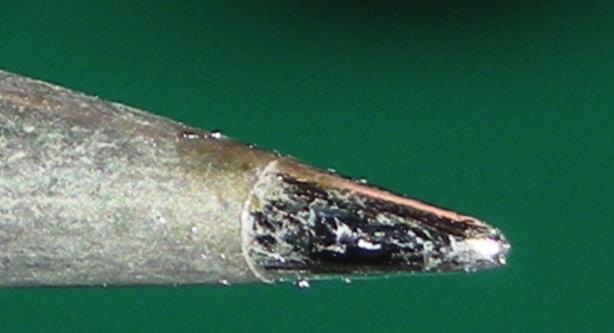 𝟮
LSU rev20210827
L03.02
21
Soldering Tutorial  Through-Hole Component
Apply the iron in contact with both the circuit board pad and the component lead. Apply solder to the joint, not to the iron, and allow the heated joint to melt the solder.
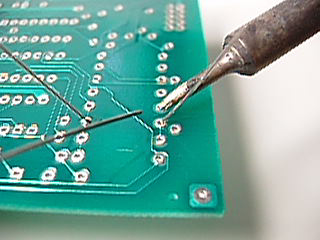 You want a “Hershey kiss” of solder when you are done.
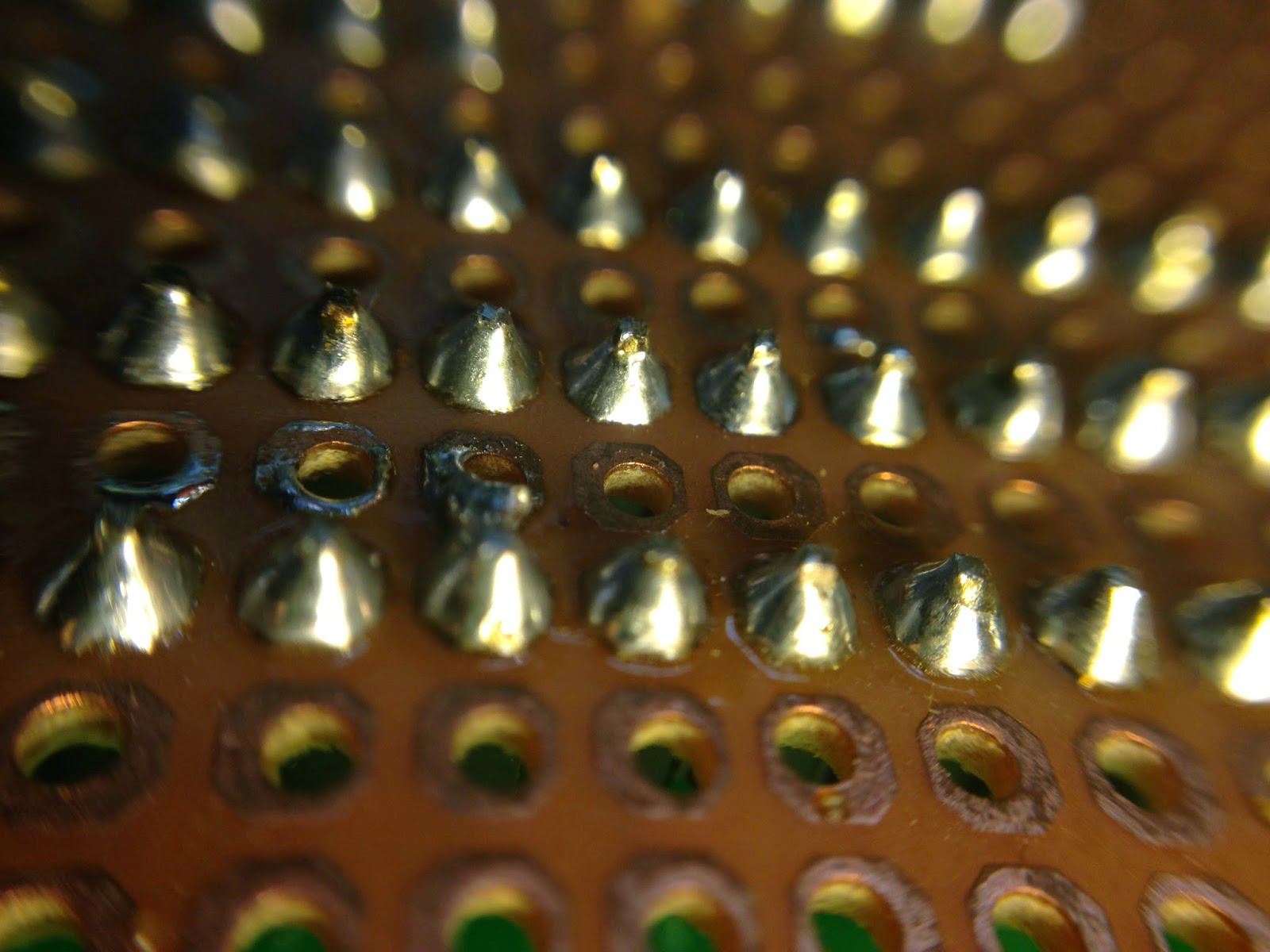 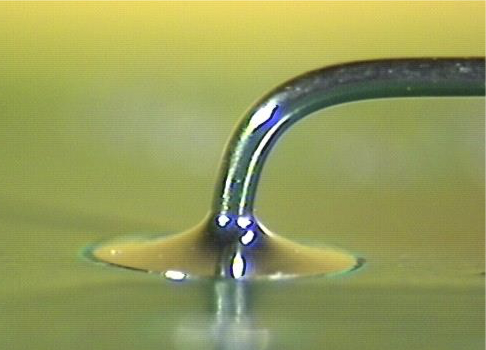 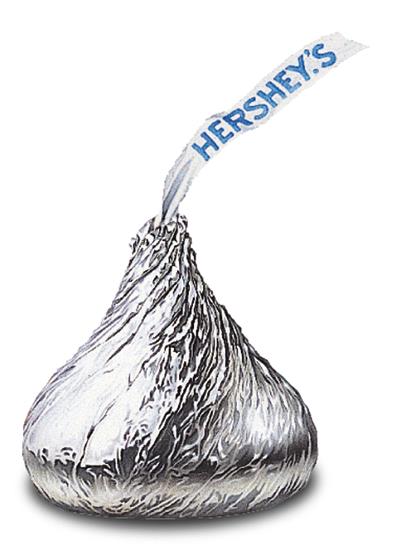 LSU rev20210827
L03.02
22
[Speaker Notes: Click on the images to open a QuickTime movie clip. Note that you system must have QuickTime installed.]
Soldering Tutorial  Good Through-Hole Solder
Inspect the soldered. It should be uniform and shiny, with no cracks, gaps, or graininess. The images below are examples of good soldering.
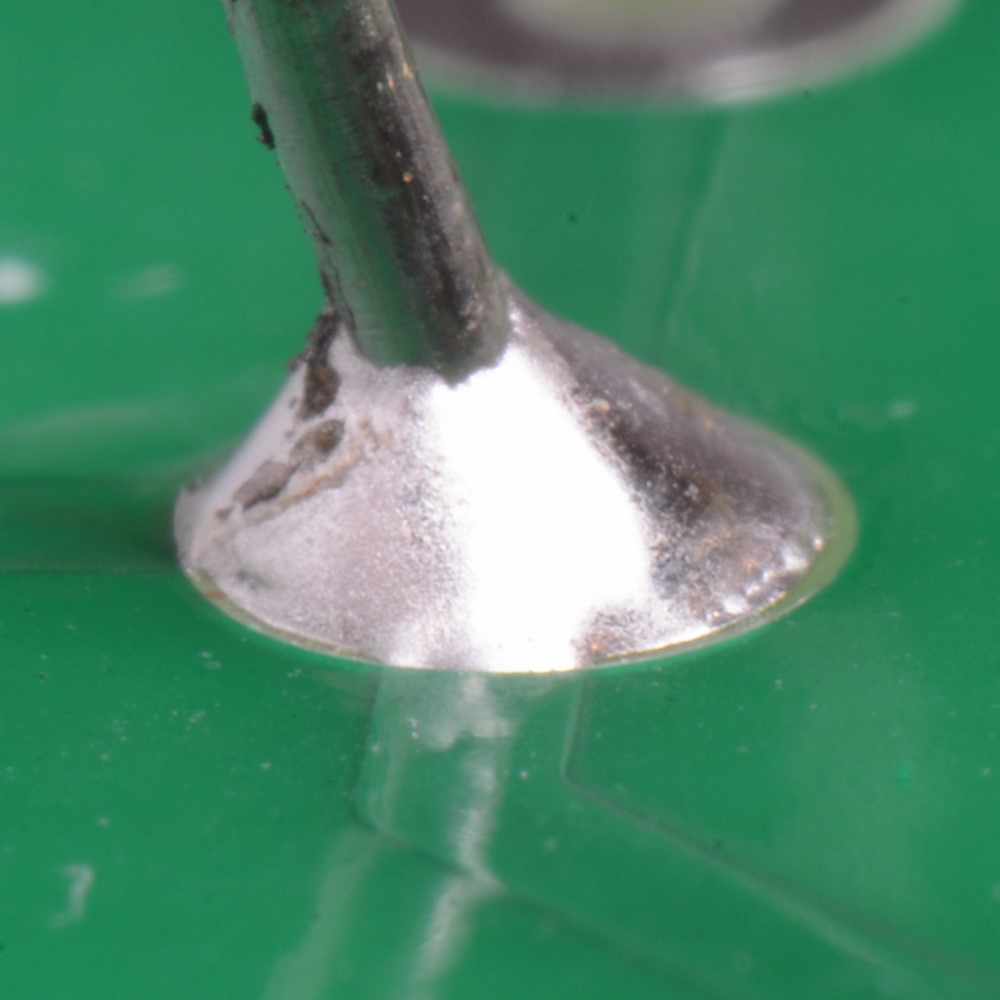 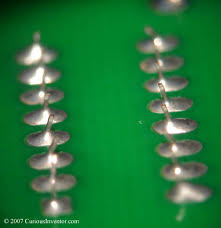 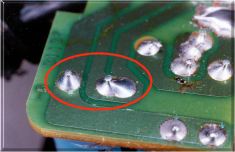 LSU rev20210827
L03.02
23
Soldering Tutorial Bad soldering90 % of all failures are related to soldering problems
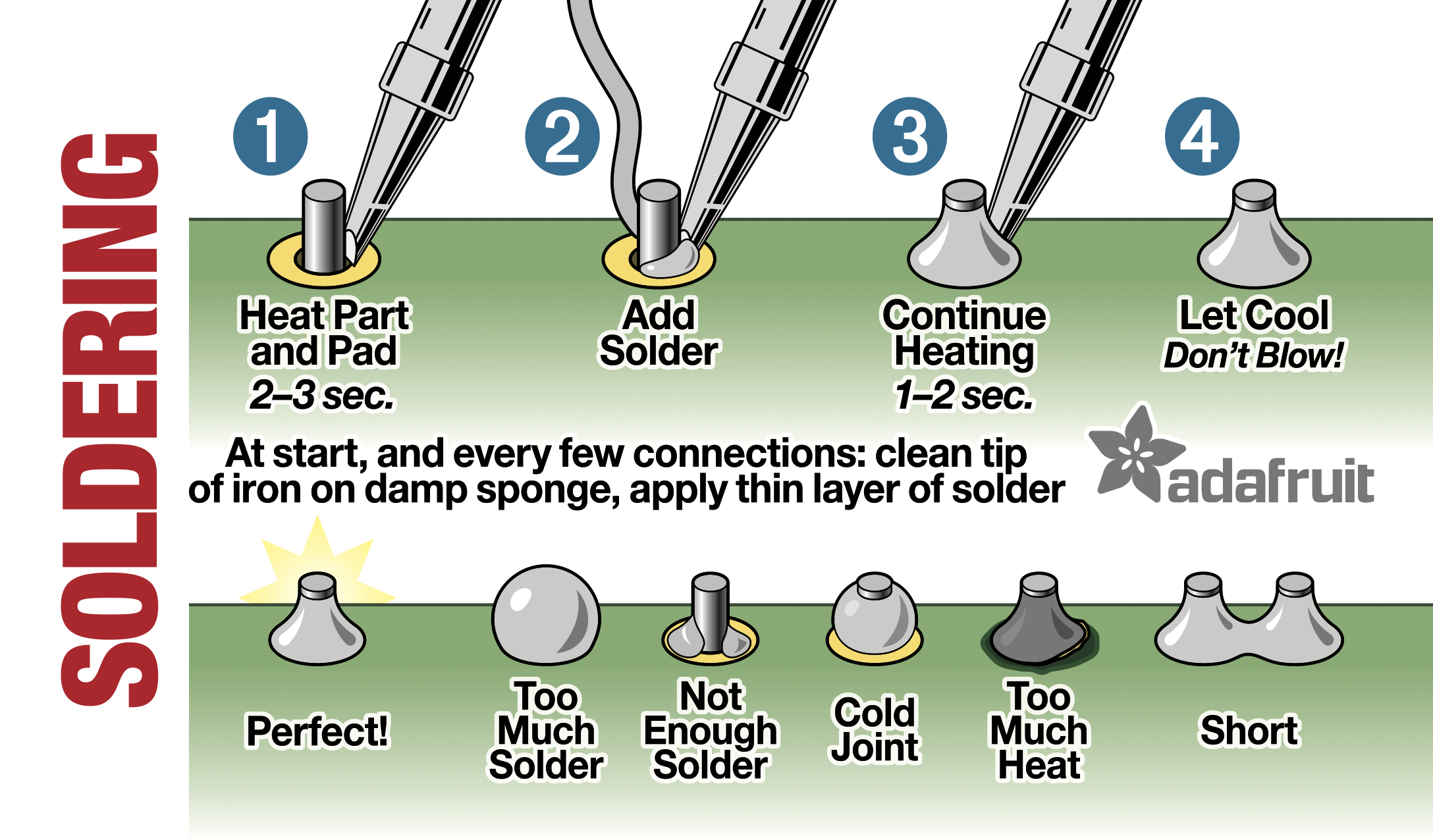 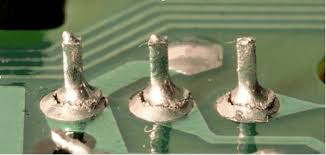 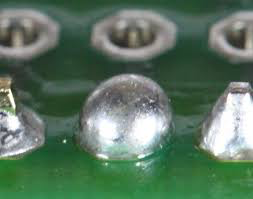 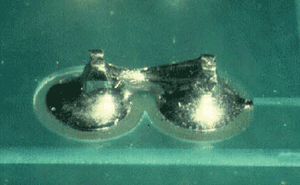 LSU rev20210827
L03.02
24
Soldering Tutorial  Through-Hole Component
After inspection, if solder is good use a pair of wire cutters to cut off the excess lead length as close to the board as possible. Hold the lead so will not fly away when cut, a possible occasion for eye injury.
!! WEAR SAFETY GLASSES !!
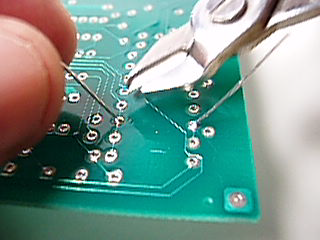 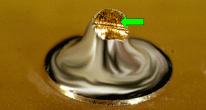 LSU rev20210827
L03.02
25
Soldering TutorialSurface Mount Soldering
Surface mount devices (SMD) are notoriously tiny.
Most people prefer this method of soldering once they get the hang of it.
There are two main types of SMD, two-terminal and multiple-terminal. We will cover two-terminal first.
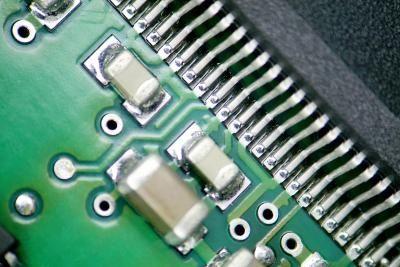 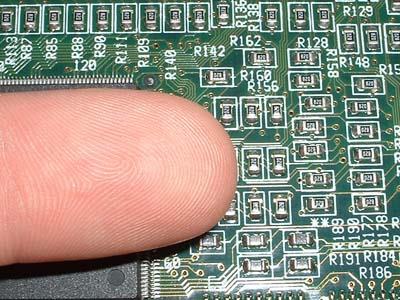 LSU rev20210827
L03.02
26
Soldering TutorialSurface Mount Soldering
SMD soldering tips:
Work on a clean, well lit, and light colored surface to prevent you from losing small SMD’s.
Tweezers are your best friend.
Less solder is more
Coat the pad with a tiny bit of flux before soldering.
LSU rev20210827
L03.02
27
Soldering TutorialSurface Mount Soldering
Many SMD’s are stored in strips, see photos below.
Use a pair of tweezers to peel back the plastic to free one SMD at a time as you need them.
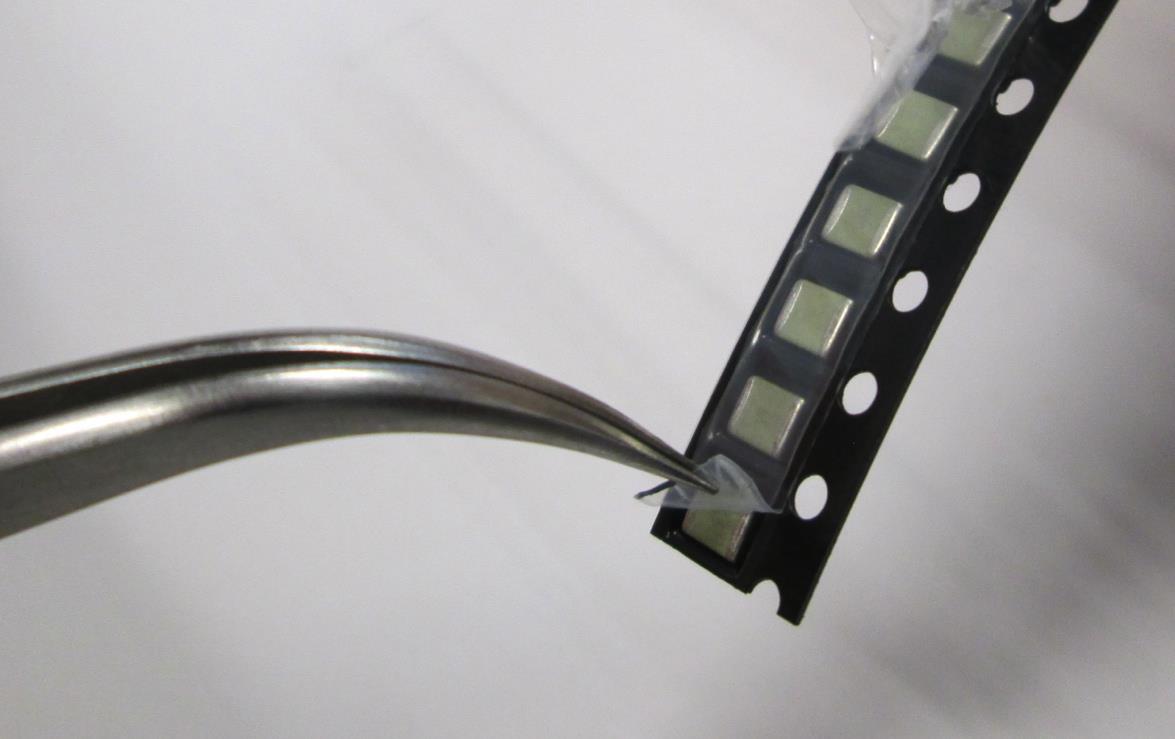 LSU rev20210827
L03.02
28
Soldering TutorialSurface Mount Soldering
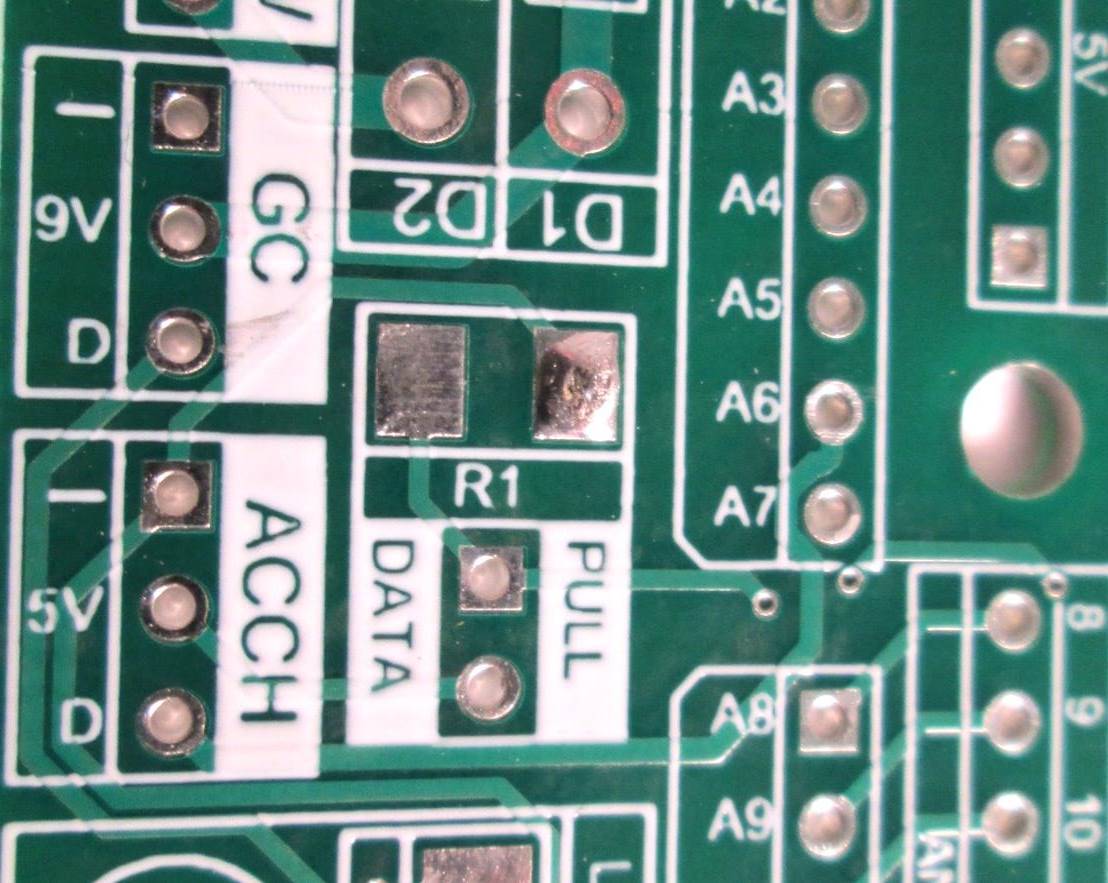 Put a small amount of solder on the pad. Like through-hole, this is easier if you heat the pad slightly with the iron first.
The solder will cool before you place the SMD on and that’s ok
LSU rev20210827
L03.02
29
Soldering TutorialSurface Mount Soldering
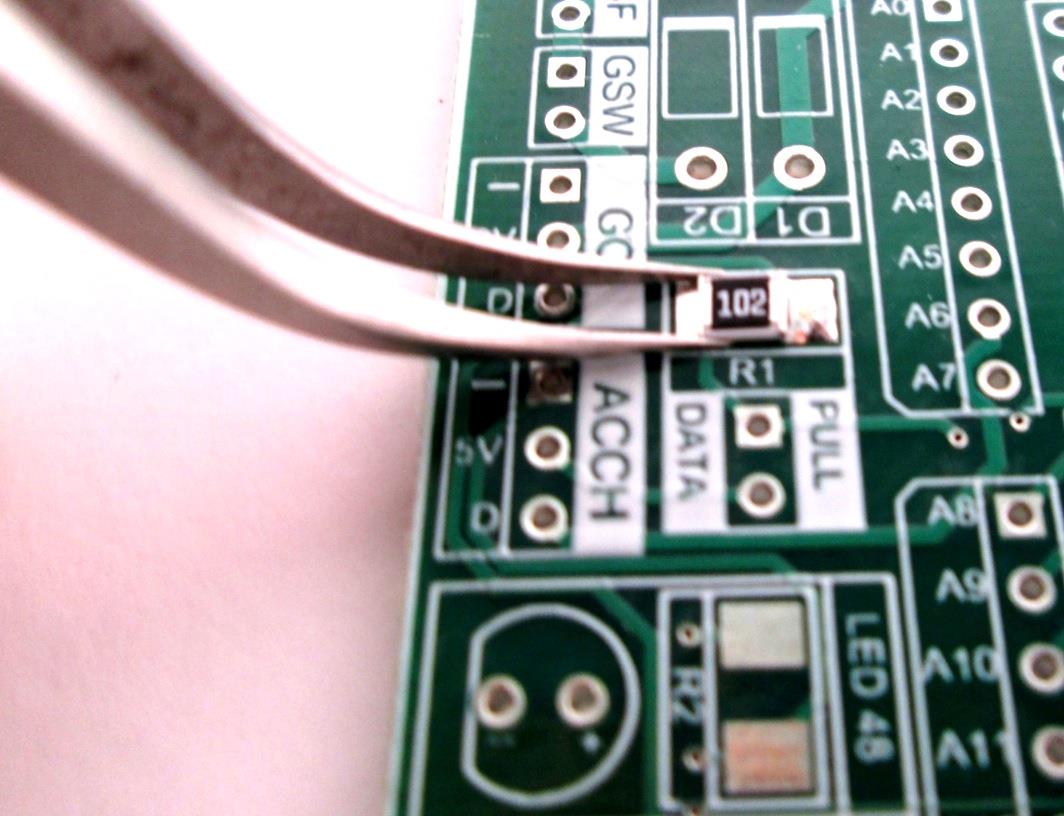 Use tweezers to hold the SMD centered on the pad
LSU rev20210827
L03.02
30
Soldering TutorialSurface Mount Soldering
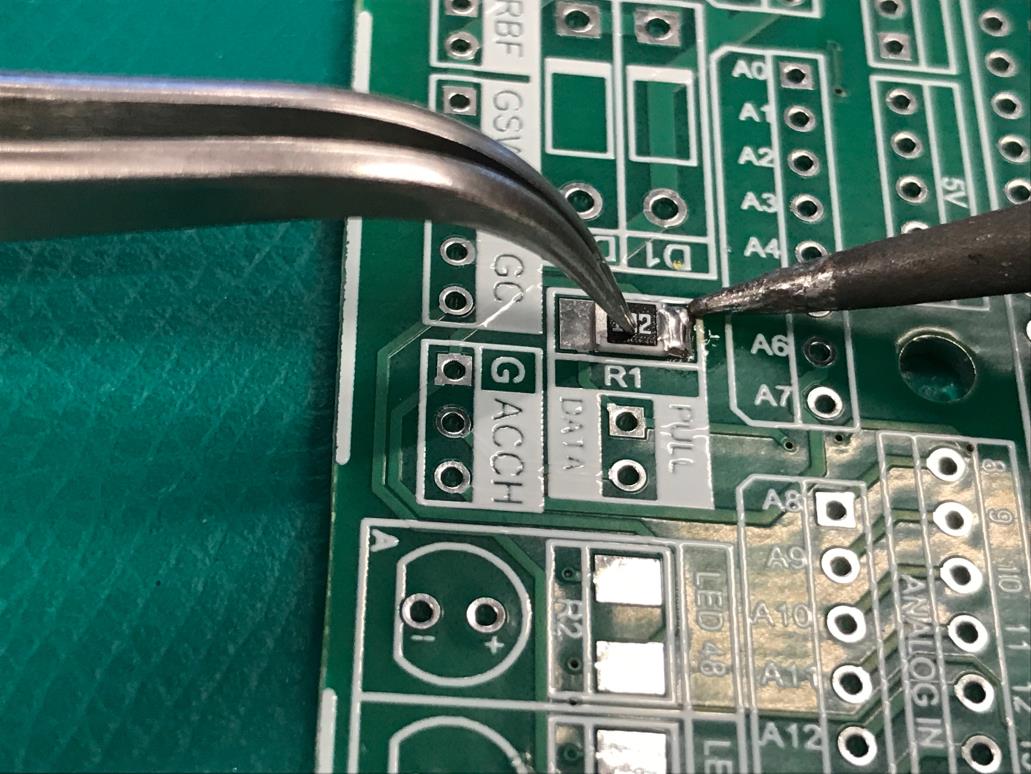 Press down firmly on the top of the part with the tweezers and reheat the solder. This will allow you to push the part flush to the board.
 
Hold the part in place even after you remove the iron while the solder cools.
LSU rev20210827
L03.02
31
Soldering TutorialSurface Mount Soldering
Press down firmly on the top of the part with the tweezers and reheat the solder. This will allow you to push the part flush to the board.

Make sure the part is straight on the pad before moving on. If it is not straight, reheat solder and try again
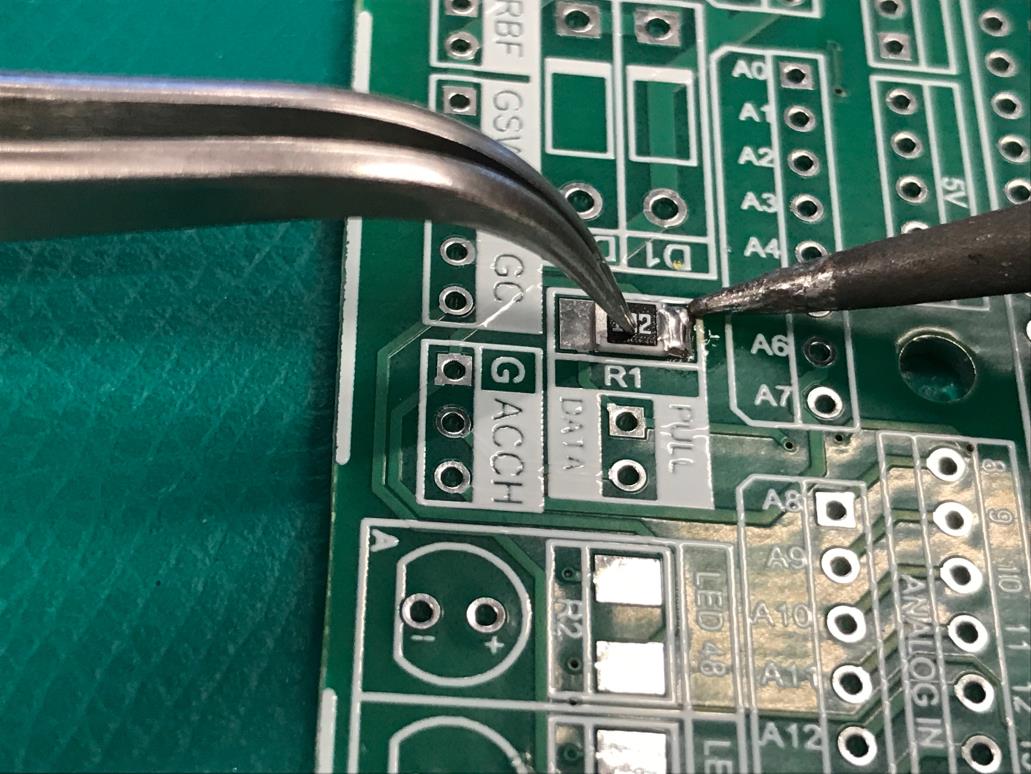 Hold the part in place even after you remove the iron while the solder cools.
LSU rev20210827
L03.02
32
Soldering TutorialSurface Mount Soldering
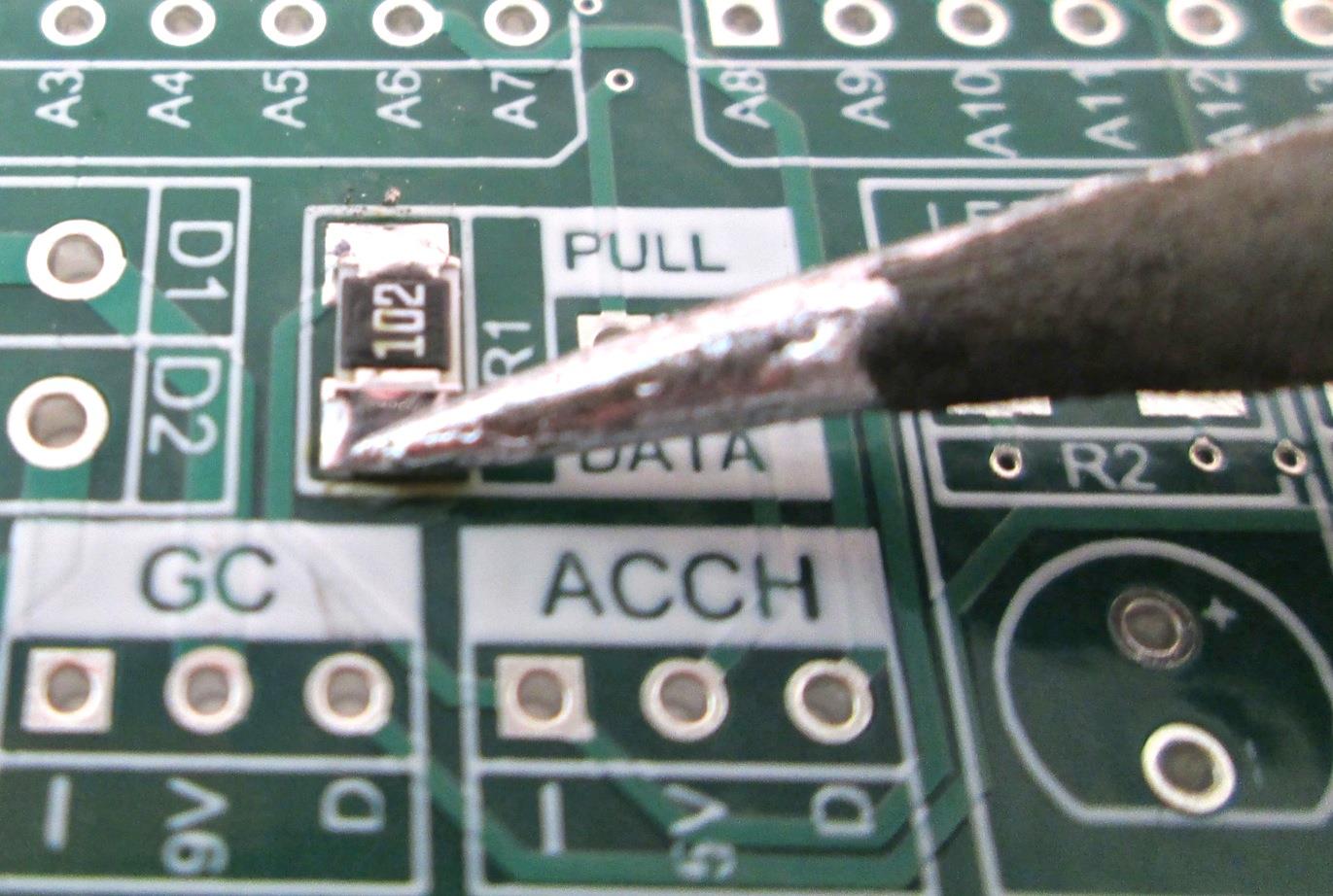 Heat the other pad slightly and put solder on the other end. No tweezers should be needed.
LSU rev20210827
L03.02
33
Soldering TutorialSurface Mount Soldering
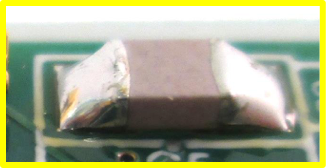 Good surface mount solders have:
No cracks, gaps, graininess, and should be shiny.
Just enough solder to make the connection
Component is flush with the board.
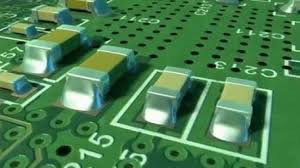 LSU rev20210827
L03.02
34
Soldering TutorialSurface Mount Soldering
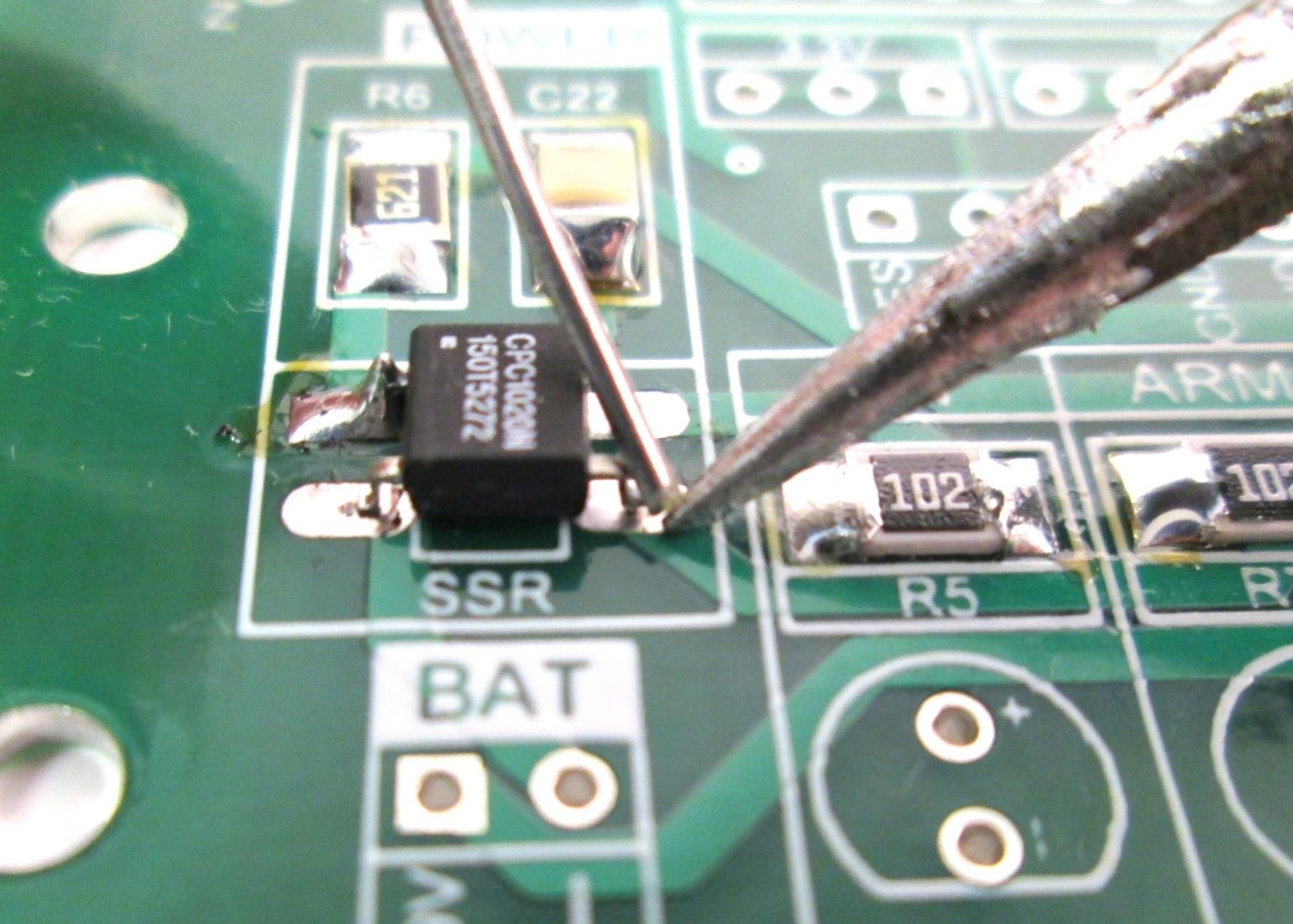 Multiple-terminal SMD fallow the same basic procedure as two-terminal SMD.
First, tack down one corner with solder. Then check to see all the pins are aligned with the pads before continuing.
LSU rev20210827
L03.02
35
Soldering TutorialSurface Mount Soldering
Continue to solder the remaining pins.
You will be surprised how little solder you need to make good connection. 
If there are a fair amount of pins, feel free to give the component a break from the heat of the soldering iron.
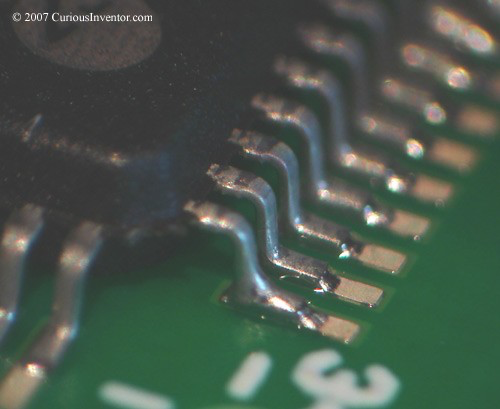 Multipin SMD
LSU rev20210827
L03.02
36
Soldering TutorialSurface Mount Soldering
With surface mount soldering, the two most common issues are shorts and the component not being flush with the board.
Short
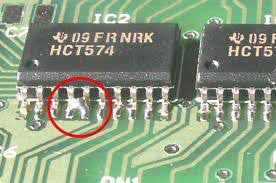 LSU rev20210827
L03.02
37
Soldering TutorialFixing Soldering Errors
So, after all your best efforts and careful inspection, you made a mistake…..
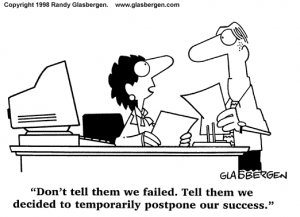 Don’t Panic… Remain Calm…
Components can be removed from a circuit board.
Rule of thumb: Components and solder are easier to fix/replace than the circuit board.
LSU rev20210827
L03.02
38
Soldering TutorialFixing Soldering Errors
A “solder sucker” removes liquid solder from the board with air pressure.
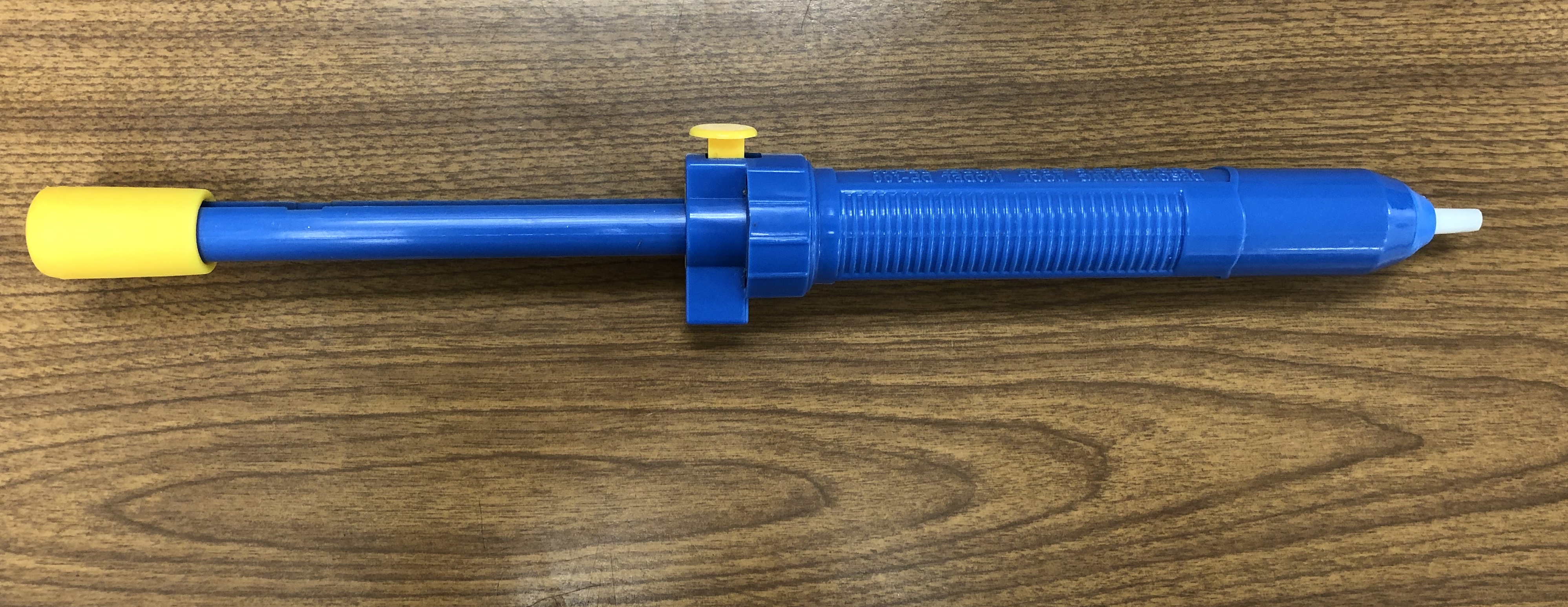 LSU rev20210827
L03.02
39
Soldering TutorialFixing Soldering Errors
Prime the solder sucker with a pump, and place the soldering iron on the solder that you wish to be removed. Once the solder is liquid, press the release button on the solder sucker and it will remove the solder.
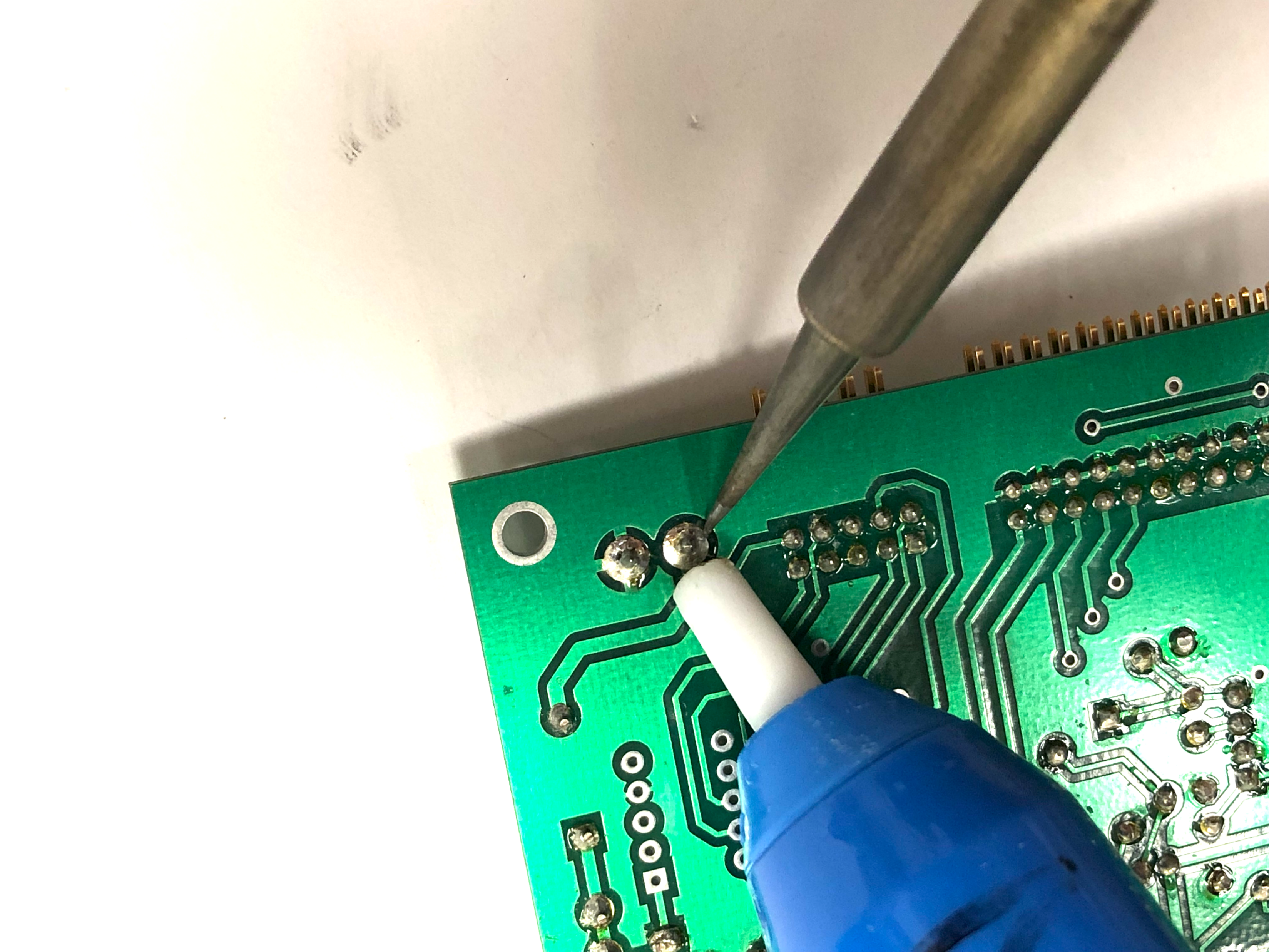 LSU rev20210827
L03.02
40
Soldering TutorialFixing Soldering Errors
Think of “solder wik” as a q-tip that can clean up any unwanted solder.
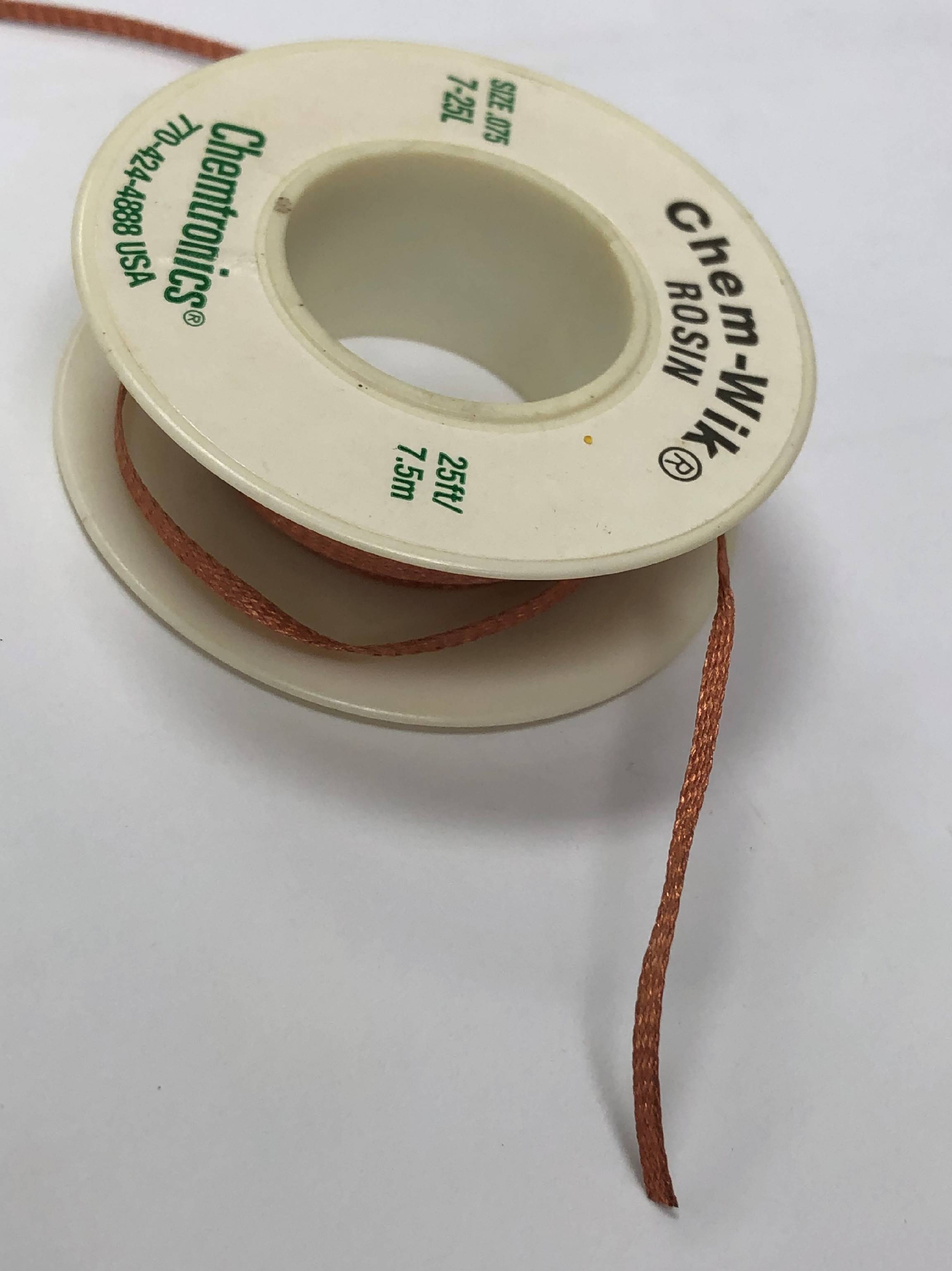 Just like the solder sucker, use the iron to melt the unwanted solder. Than use the solder wik to remove the unwanted solder.
Wik
LSU rev20210827
L03.02
41
Soldering TutorialFixing Soldering Errors
If in doubt, it’s usually wiser to sacrifice the component by cutting it’s leads off, then removing the leads one at a time. This will avoid damaging the traces on the circuit board, which are very difficult to repair.
LSU rev20210827
L03.02
42